Принципи побудови когнітивних систем ТК
Особливості побудови сучасних ТК систем
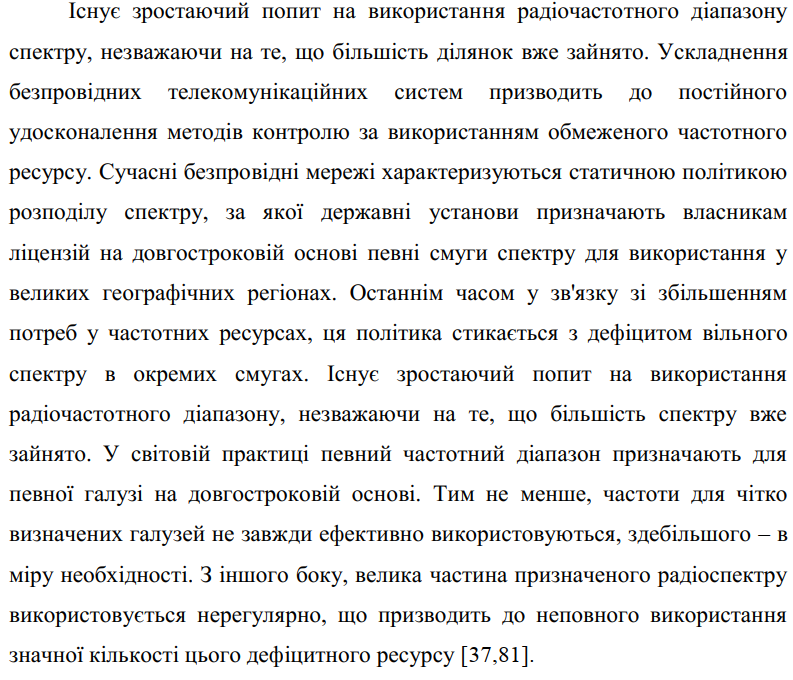 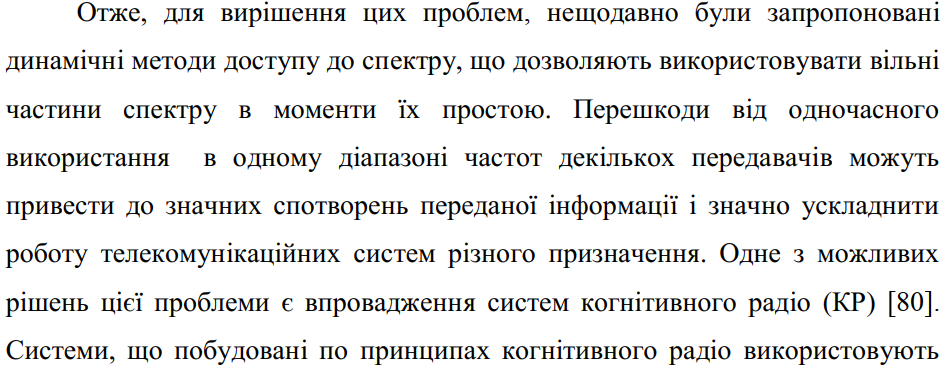 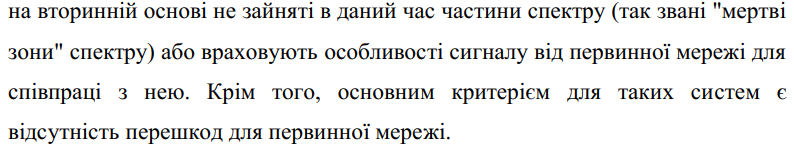 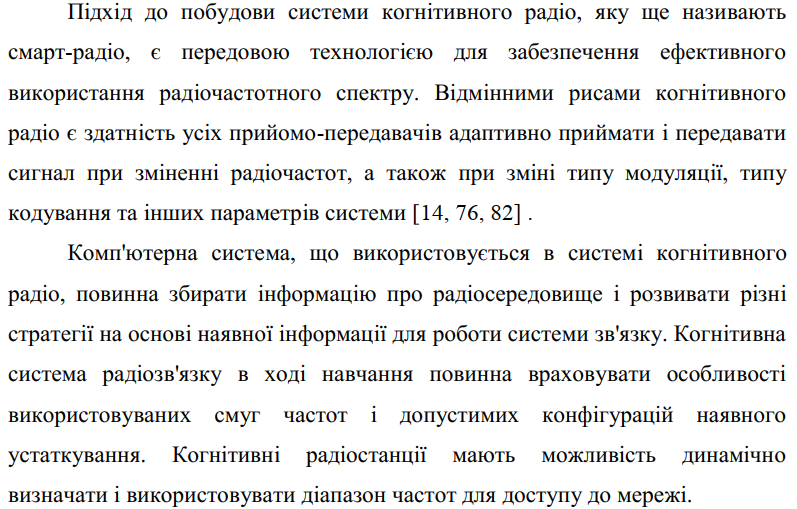 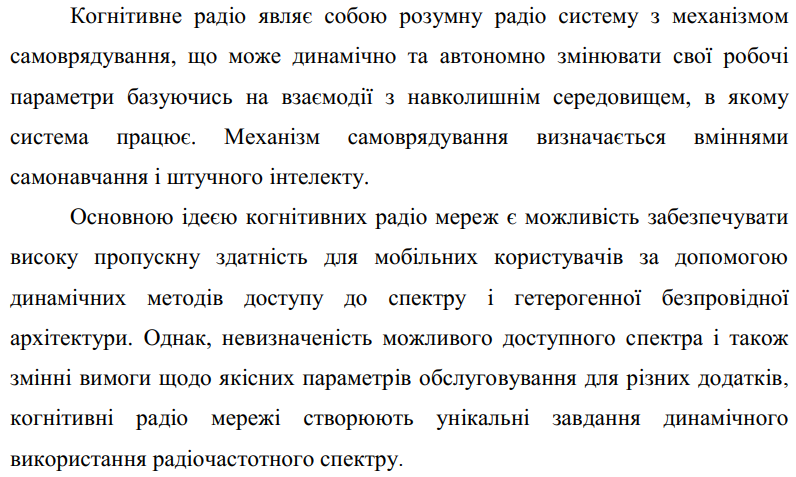 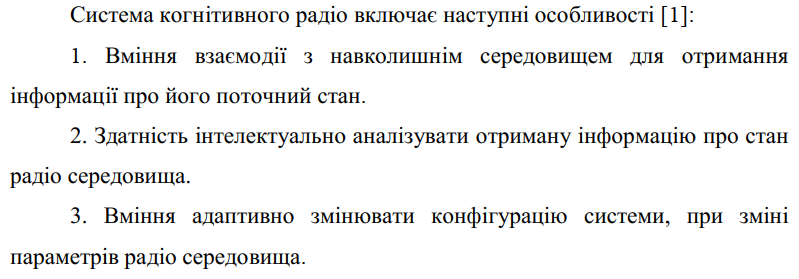 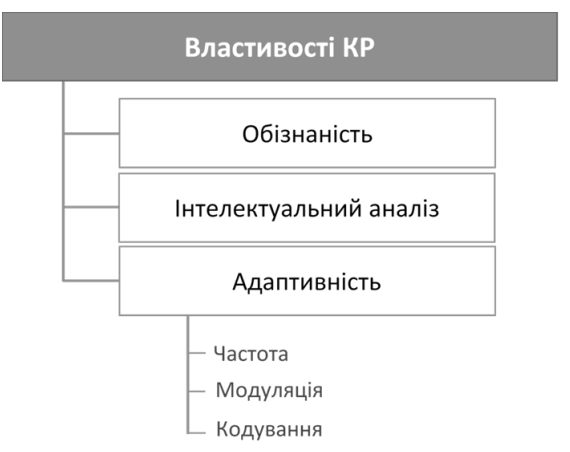 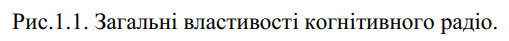 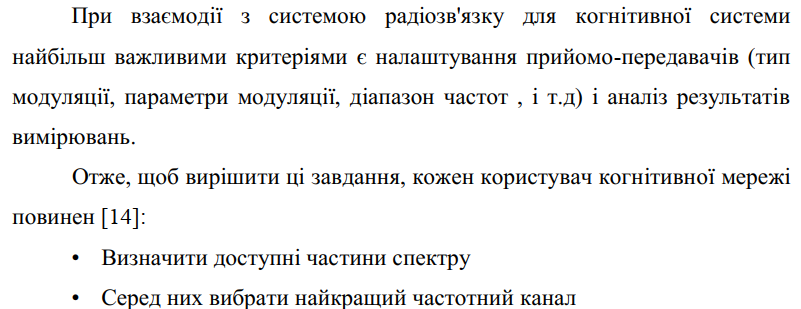 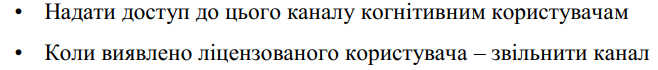 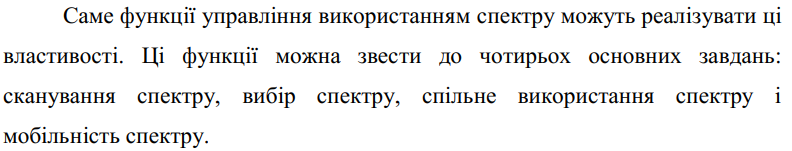 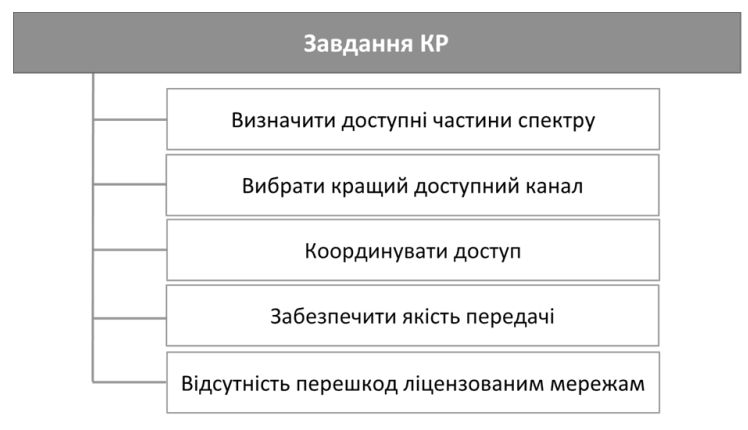 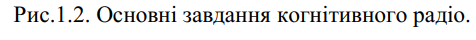 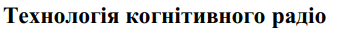 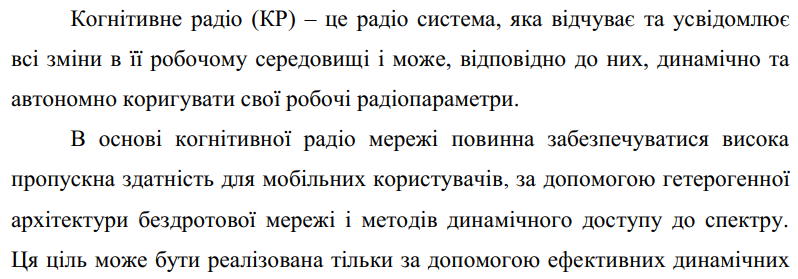 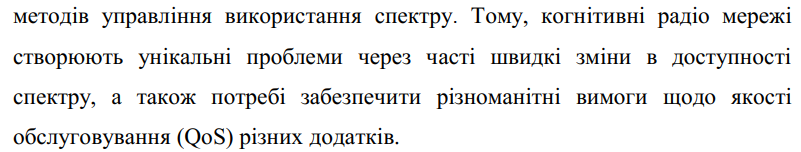 Цикл роботи когнітивного радіо
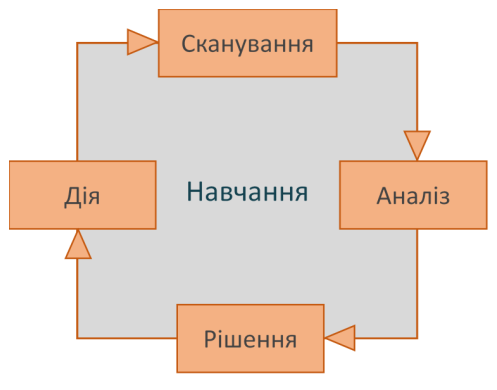 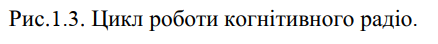 Технологія КР
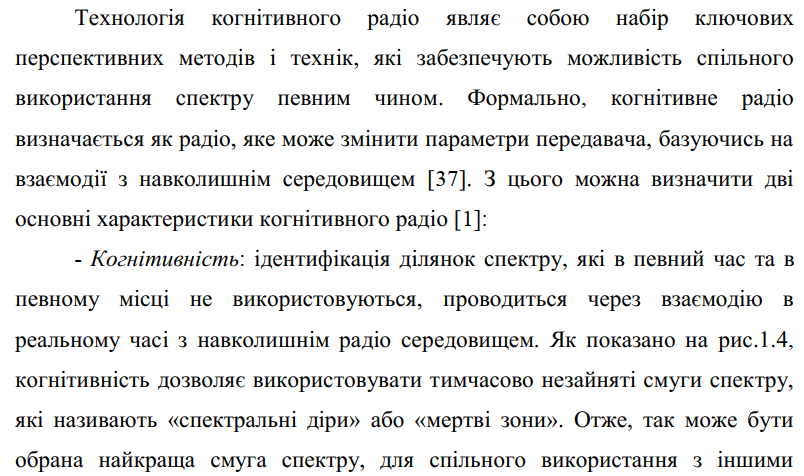 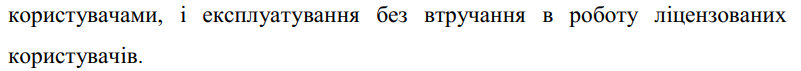 Концепція
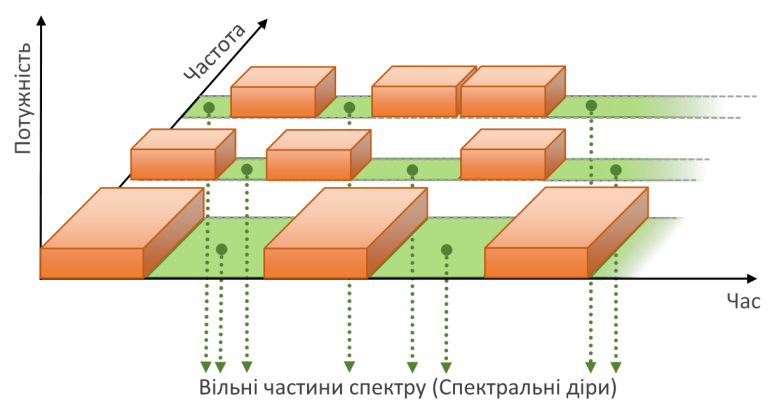 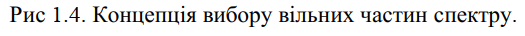 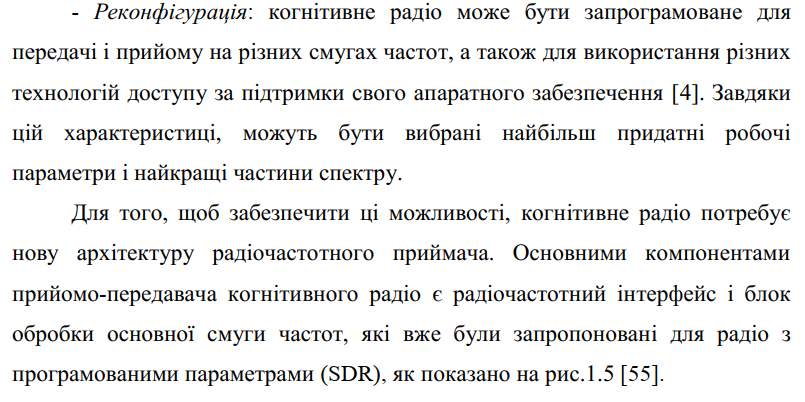 Архітектура
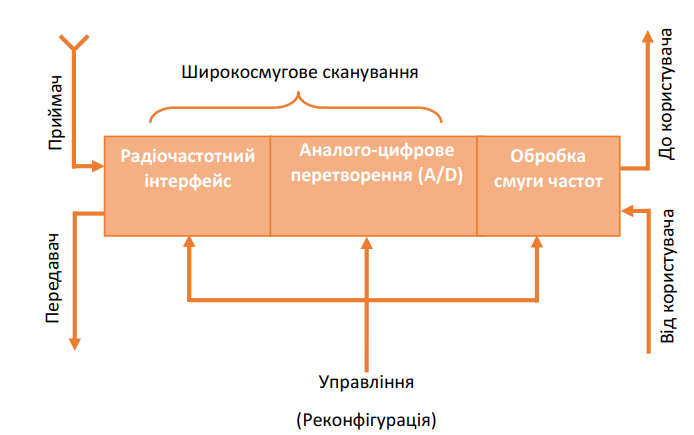 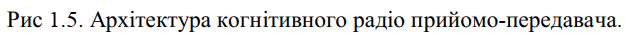 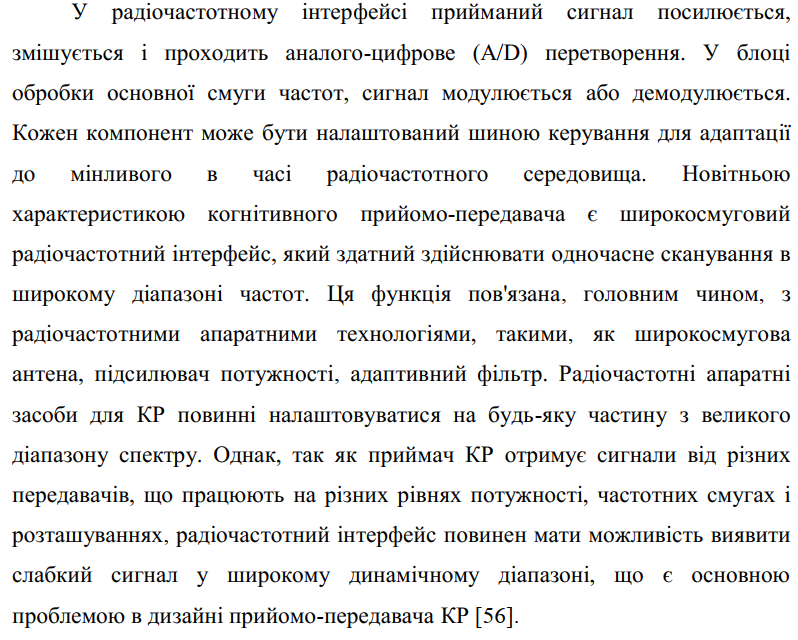 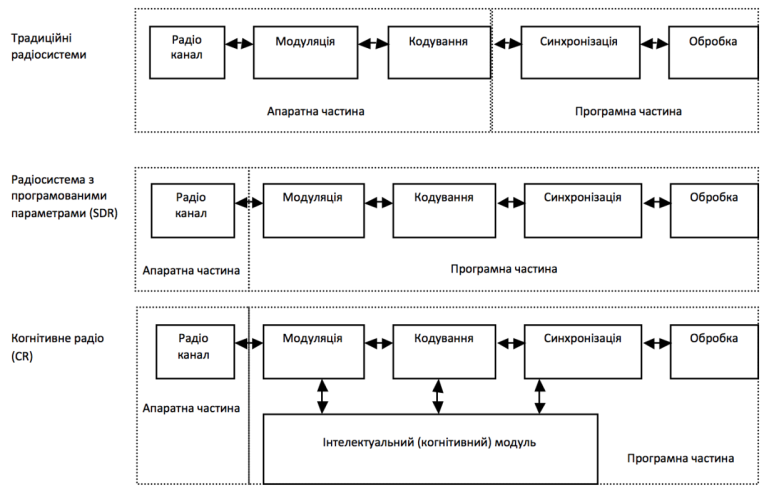 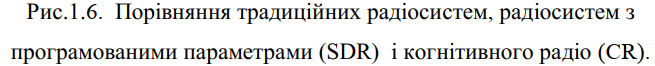 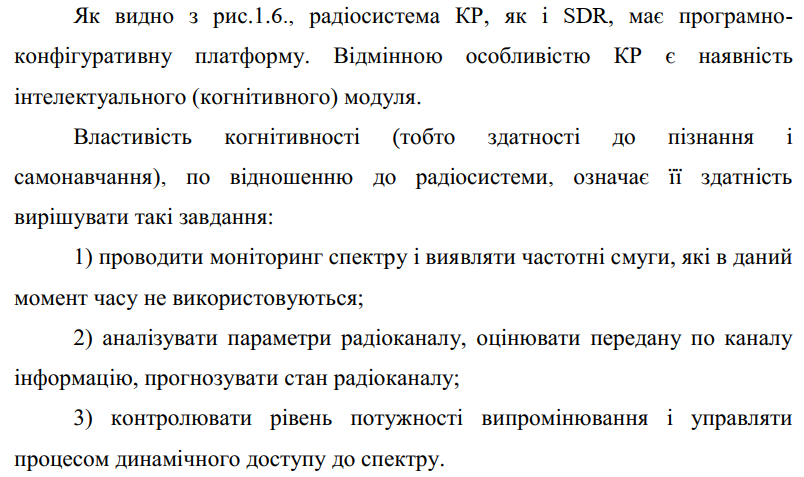 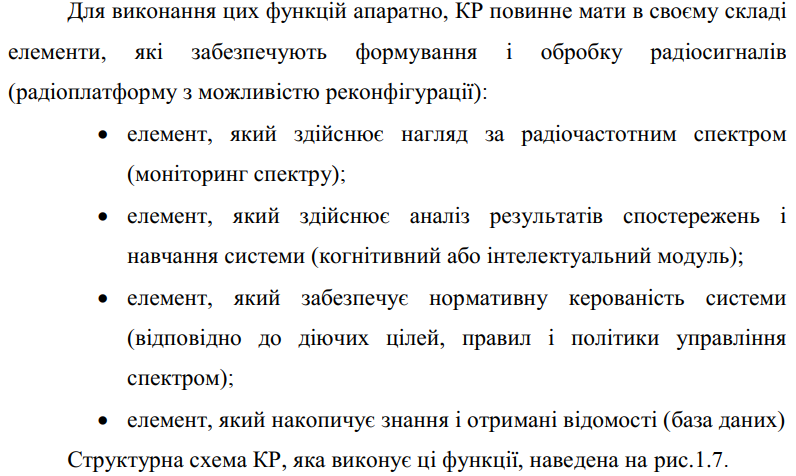 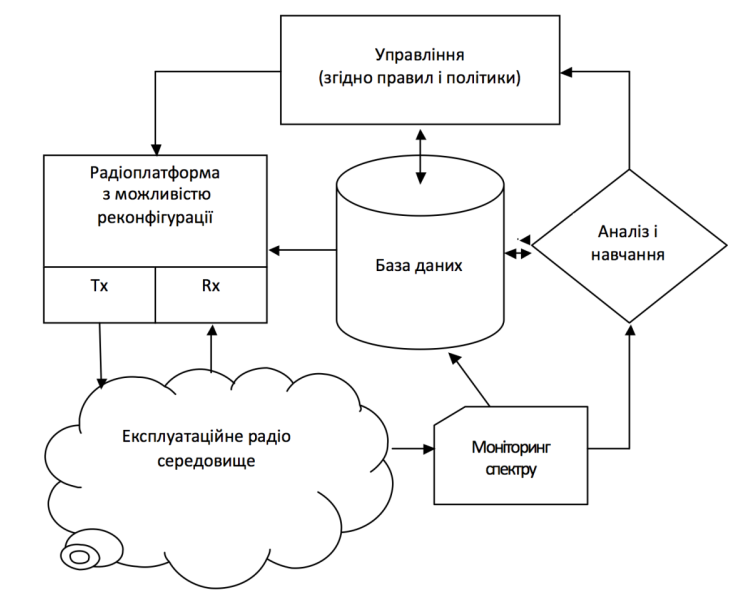 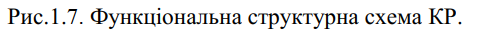 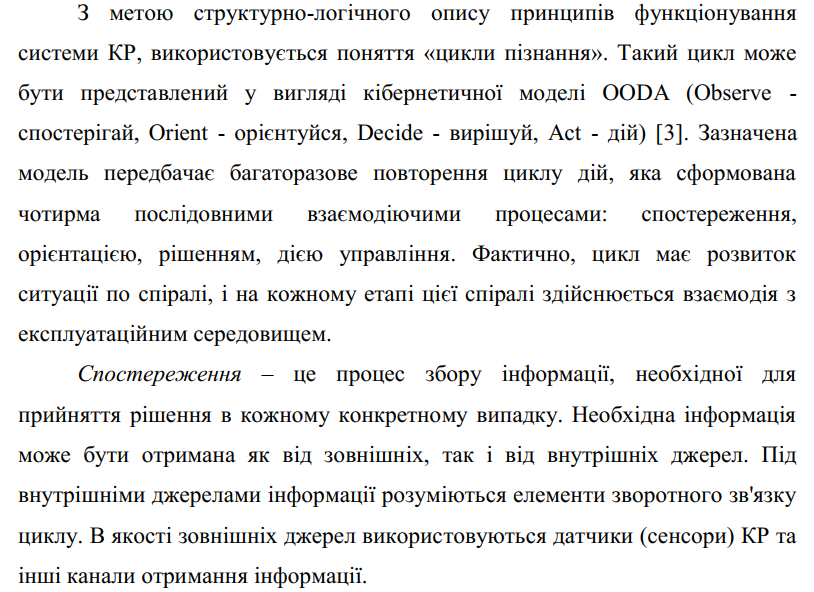 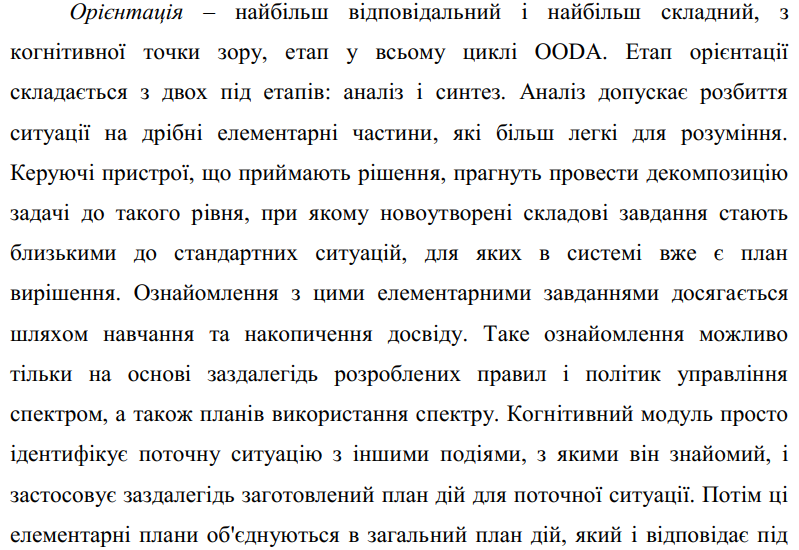 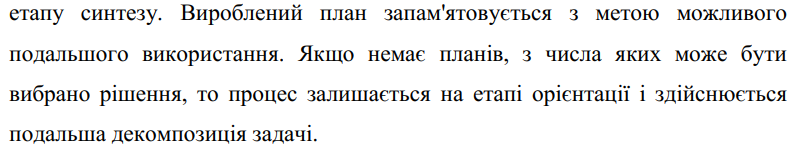 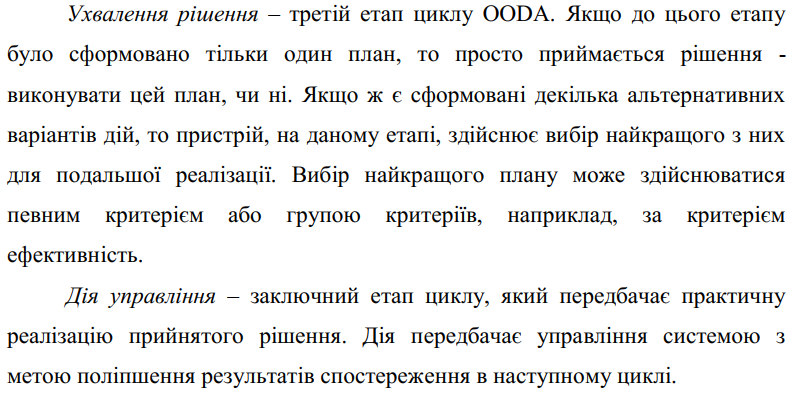 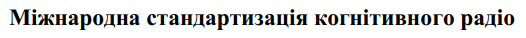 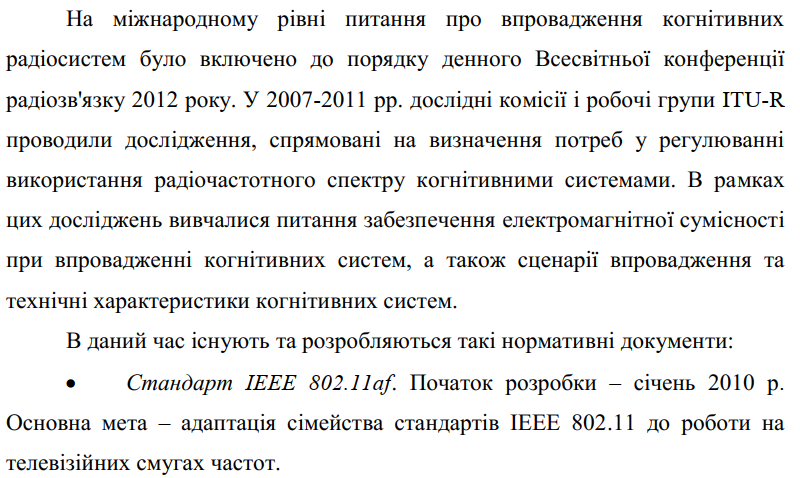 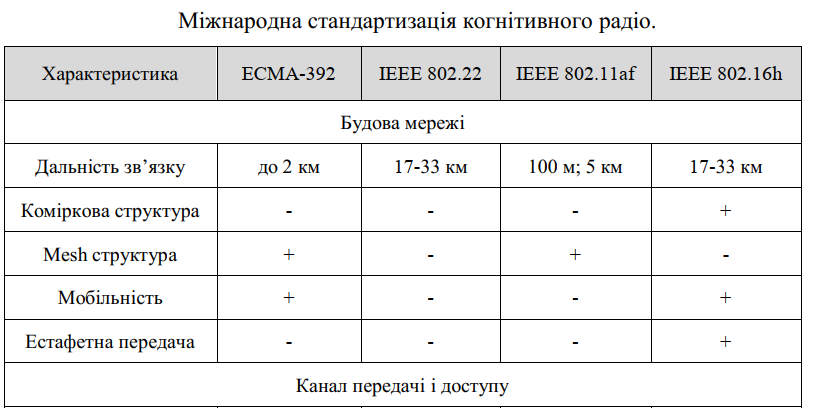 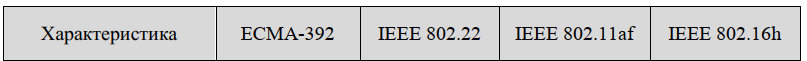 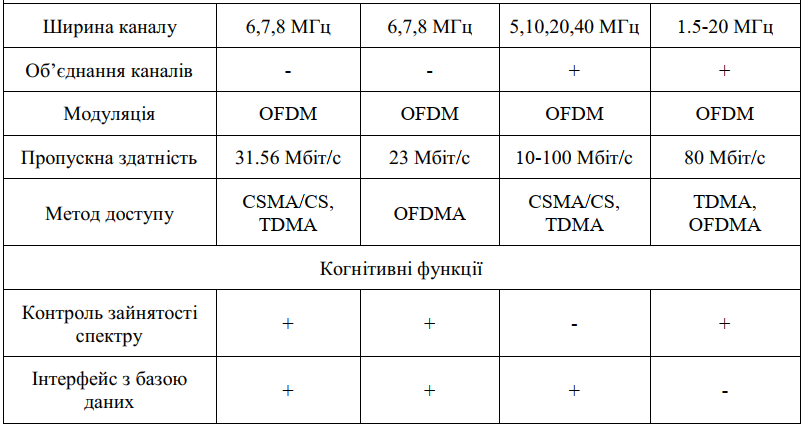 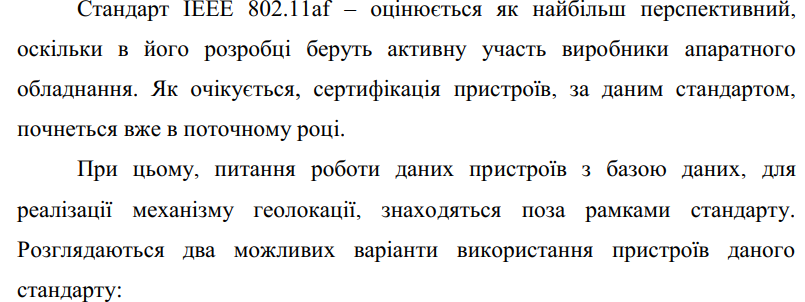 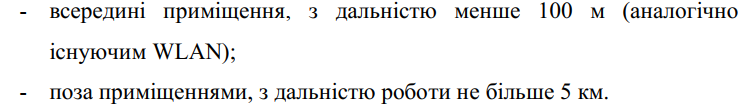 Стандарти СР
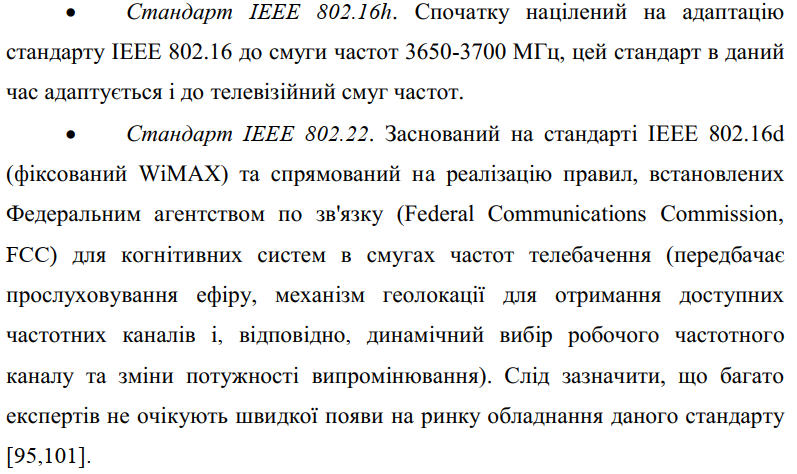 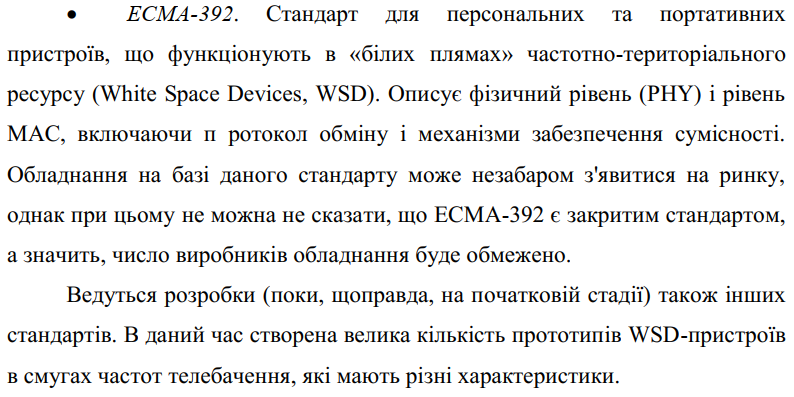 Мережева архітектура КР
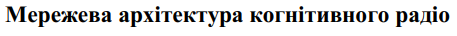 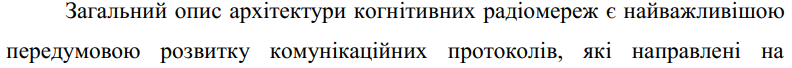 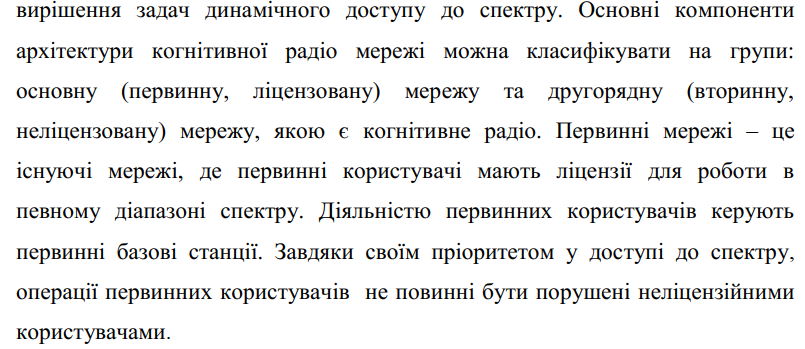 Типи архітектур
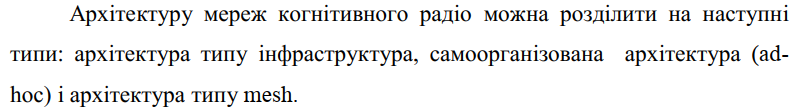 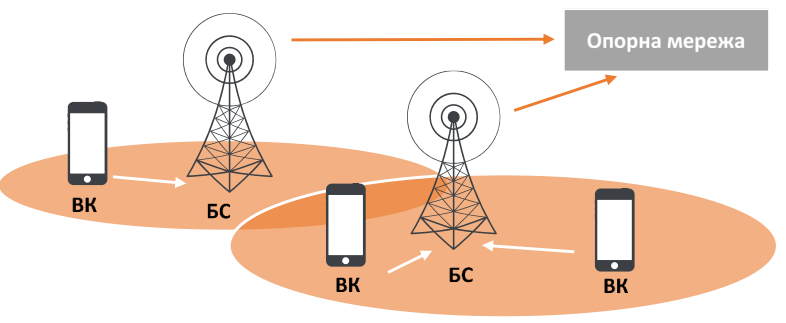 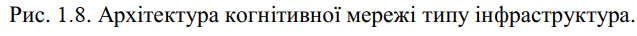 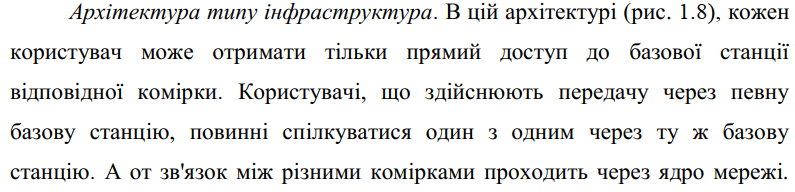 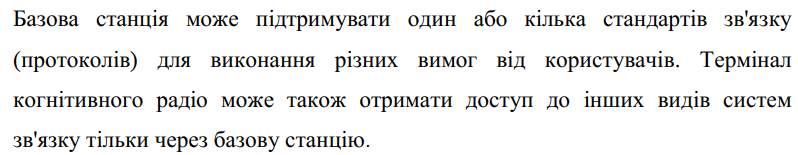 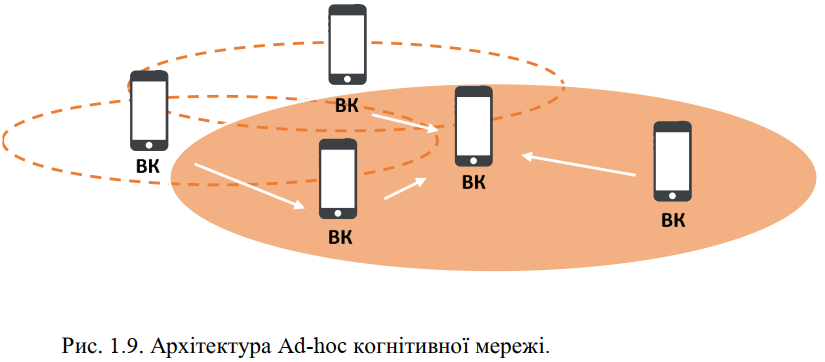 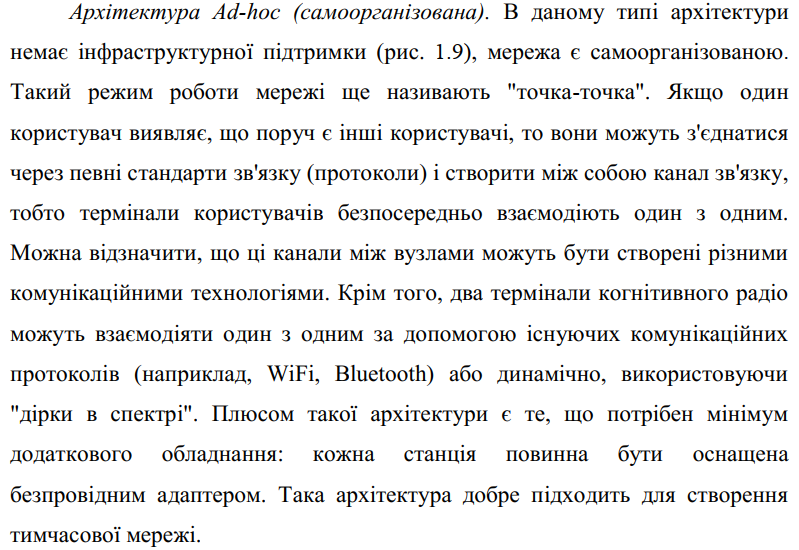 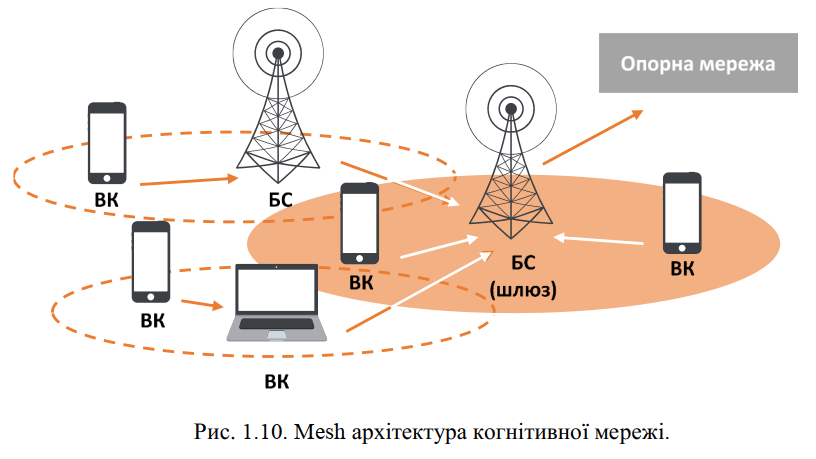 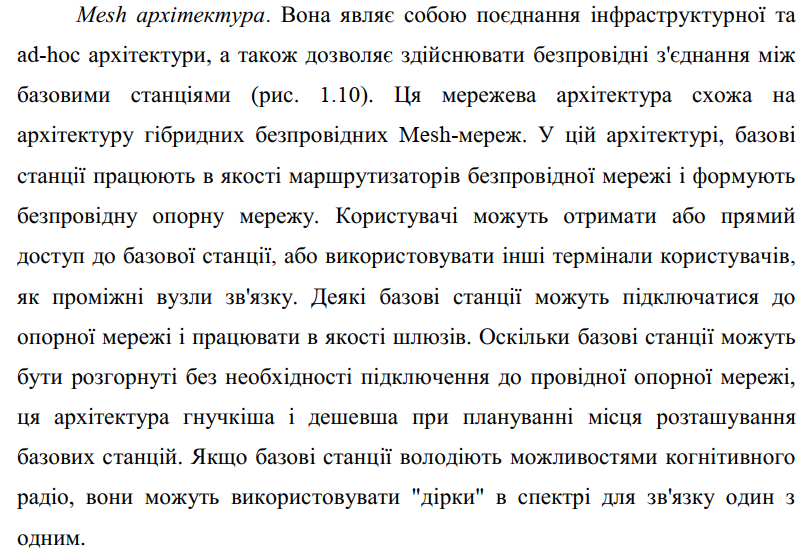 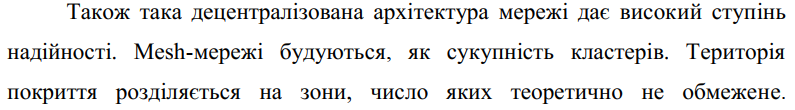 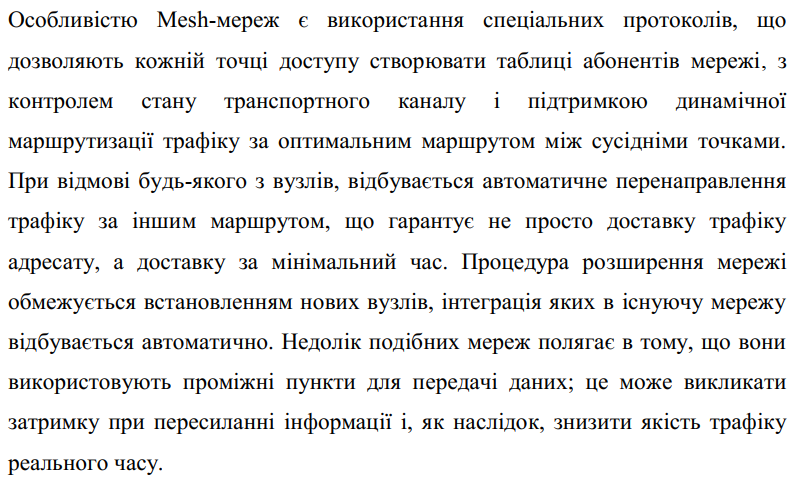 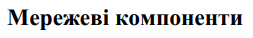 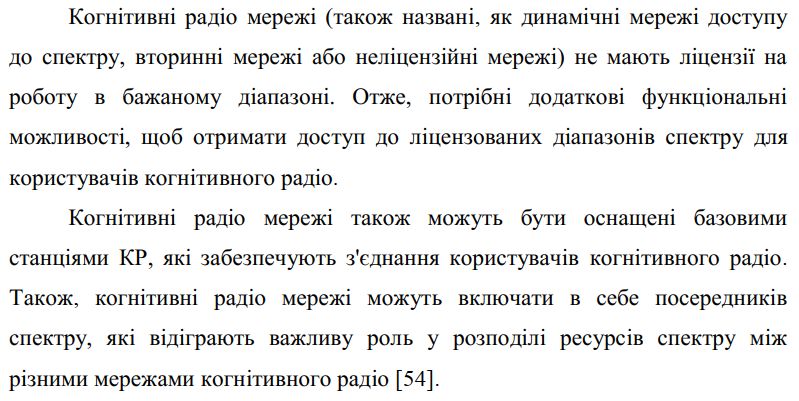 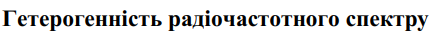 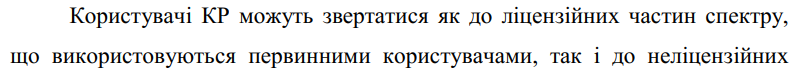 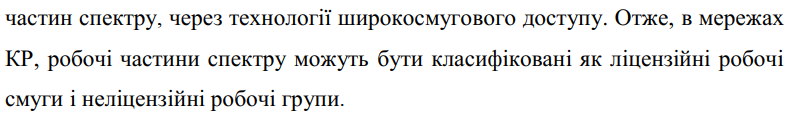 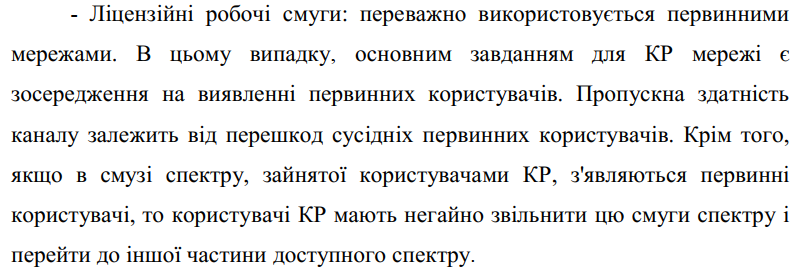 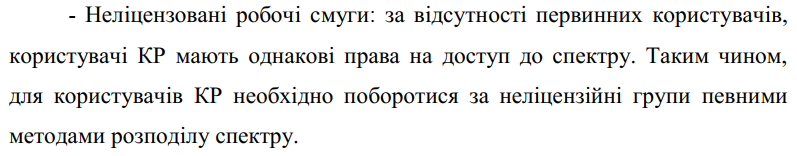 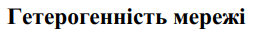 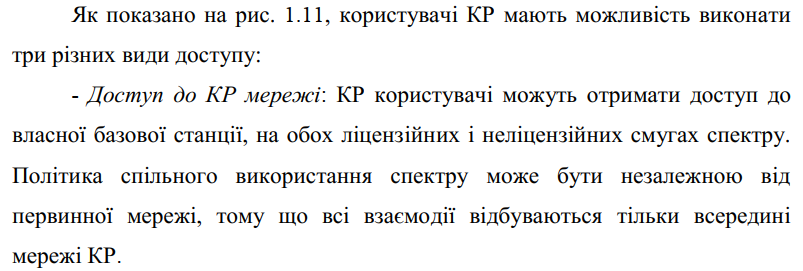 Доступ користувачів
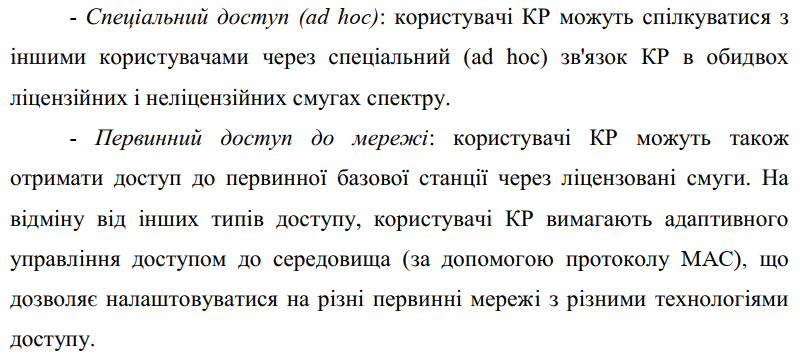 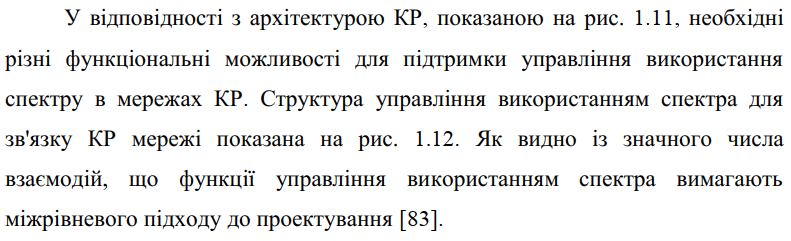 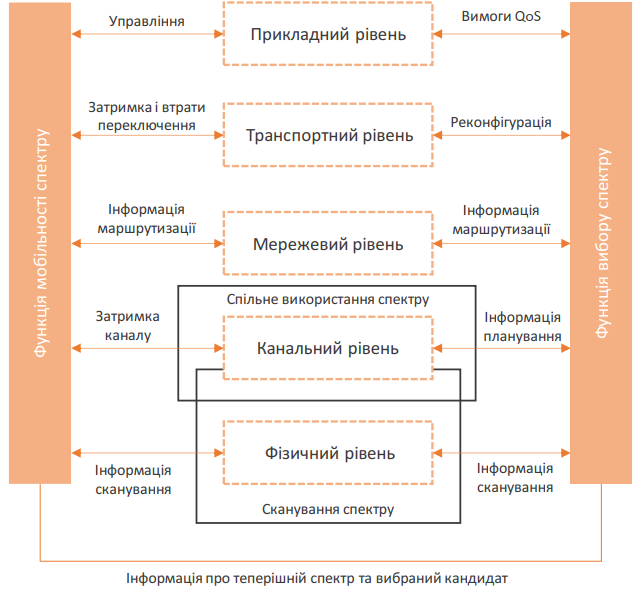 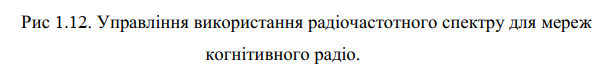 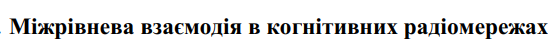 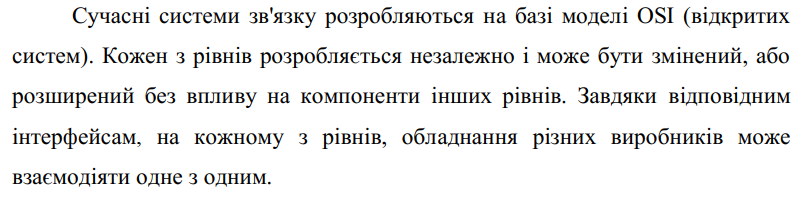 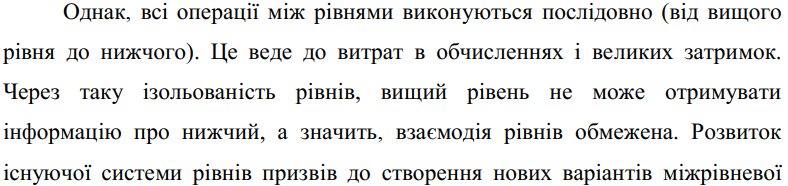 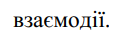 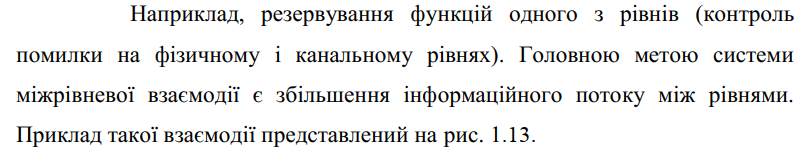 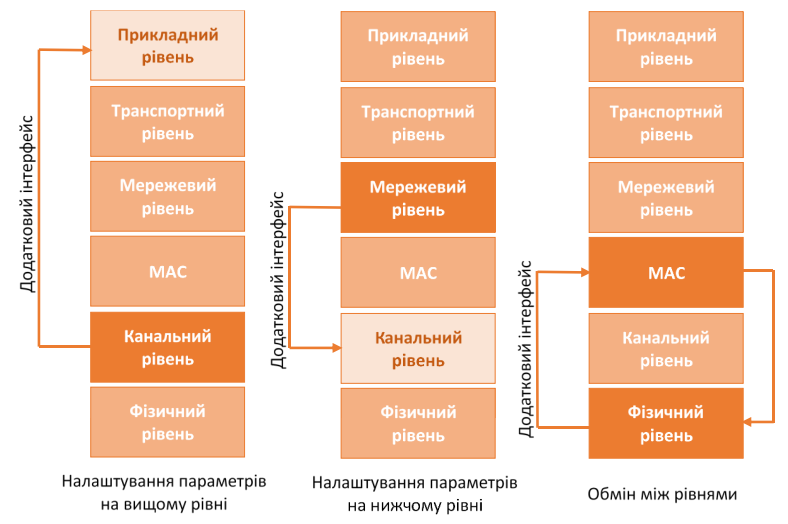 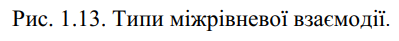 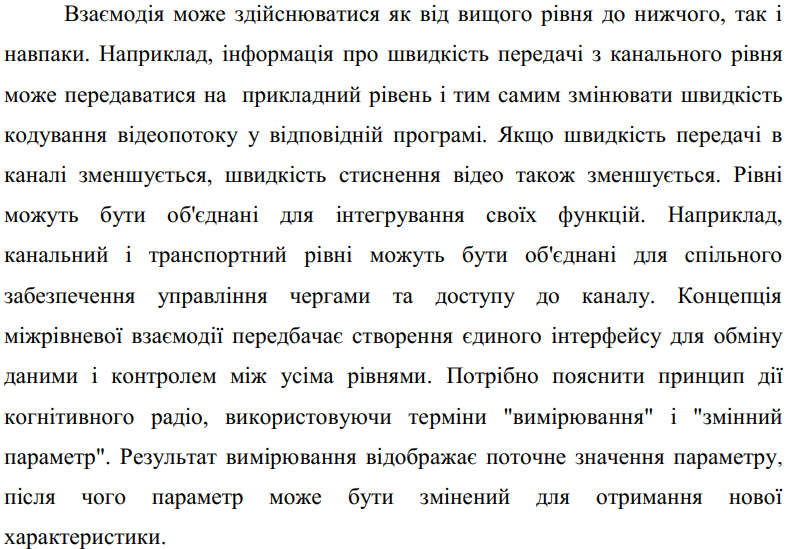 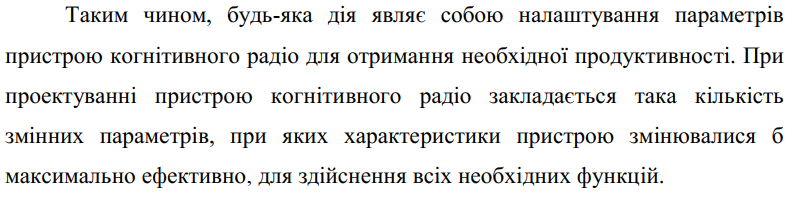 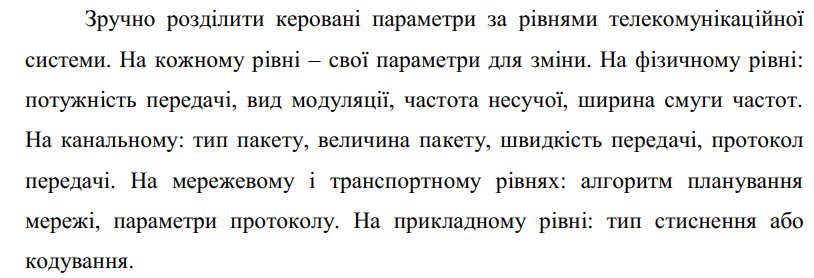 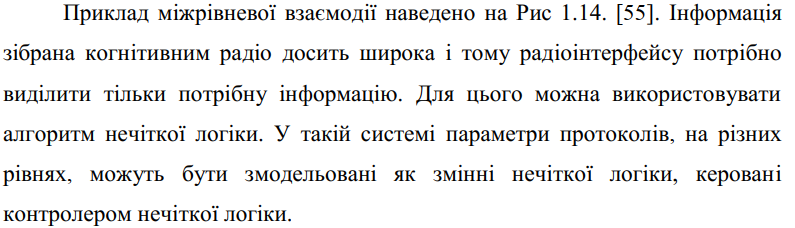 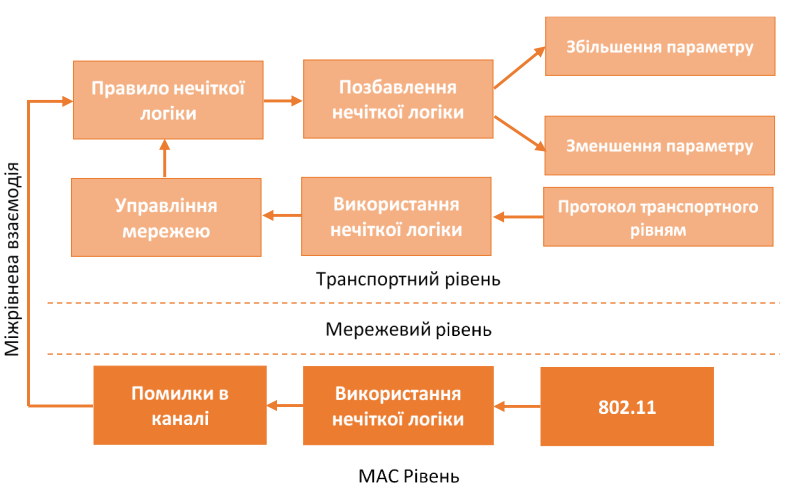 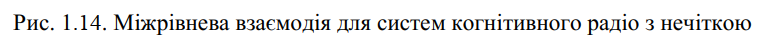